1.5 indétermination
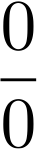 Cours 5
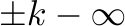 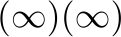 Forme
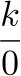 Forme
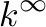 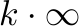 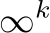 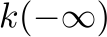 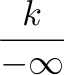 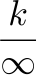 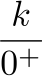 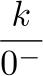 Limite
Limite
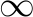 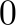 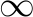 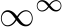 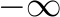 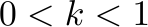 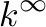 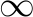 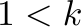 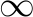 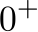 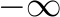 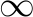 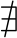 Au dernier cours, nous avons vu
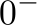 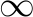 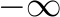 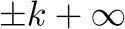 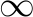 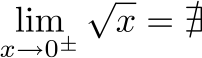 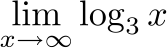 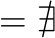 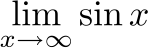 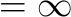 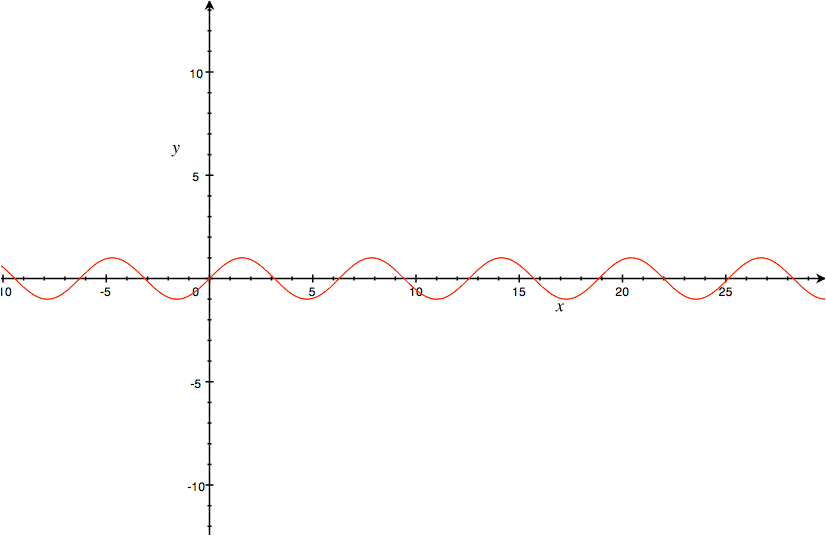 Au dernier cours, nous avons vu
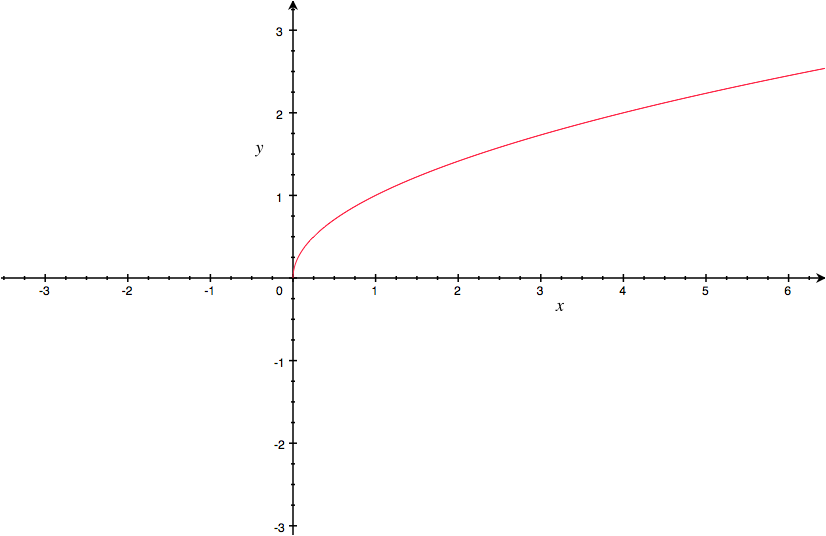 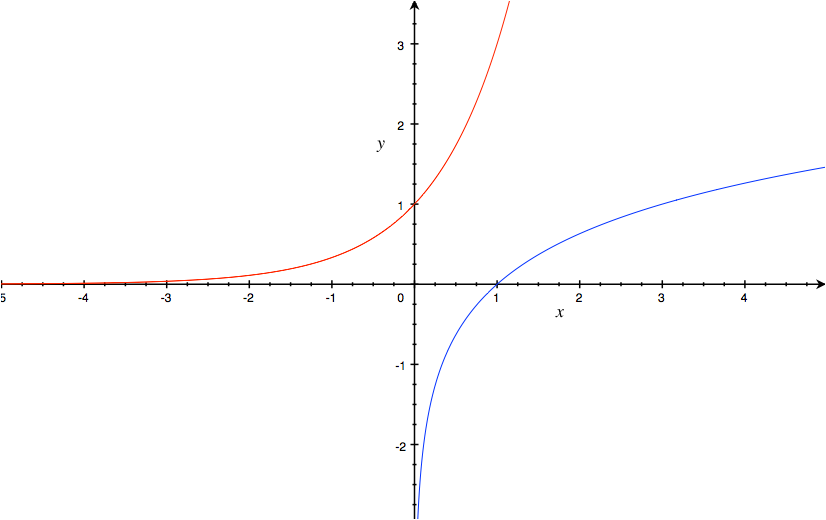 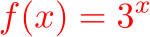 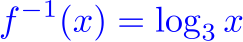 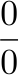 L’indétermination
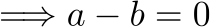 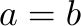 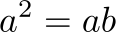 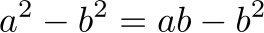 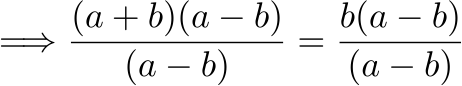 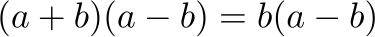 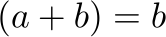 En conclusion diviser par zéro...
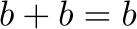 c’est mal!
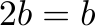 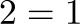 Où est mon erreur?
Hein!?!
Mais au dernier cours, on n’a pas divisé par zéro.
On a plutôt divisé par un nombre infiniment près de zéro, mais pas zéro!
Vitesse de convergence
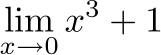 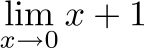 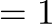 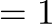 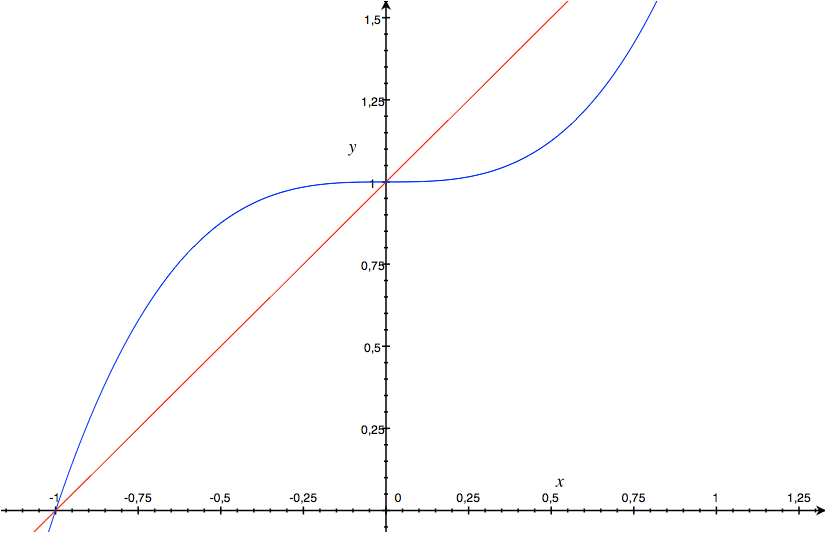 s’approche de 1 beaucoup 
plus rapidement que
Donc f(x) tire l’expression vers 0 tandis que g(x) tire vers
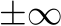 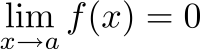 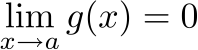 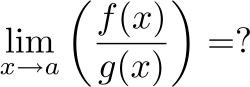 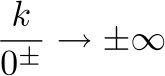 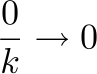 C’est pour cette raison qu’on dit que la forme
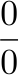 est indéterminée.
Regardons quelques trucs et astuces pour lever l’indétermination.
car
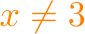 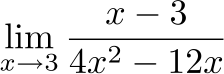 Exemple:
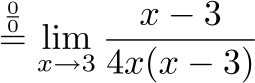 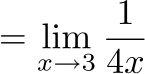 Mise en évidence
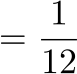 Différence de carré
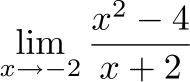 Exemple:
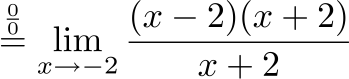 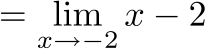 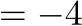 Aie aie aie... encore de la facto!
Mais dans le calcul de limite, on ne factorise que si on a zéro sur zéro.
Or si on a un zéro sur zéro, ça veut dire qu’on connaît un zéro des polynômes, et ÇA, ça nous aide!!!
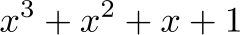 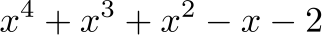 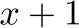 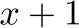 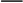 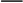 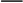 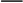 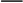 Exemple:
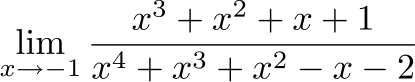 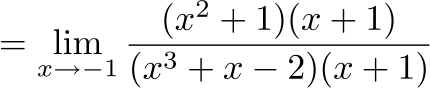 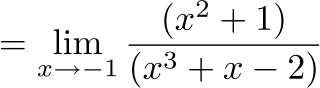 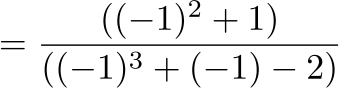 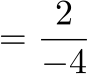 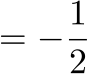 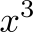 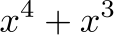 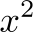 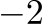 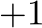 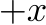 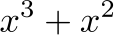 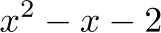 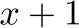 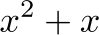 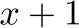 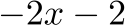 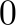 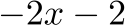 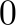 Faites les exercices suivants
Section 1.5 # 26 et 27
Donc la factorisation et la division polynomiale règlent plusieurs cas.
Regardons comment régler le cas suivant
Exemple:
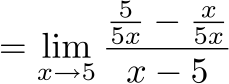 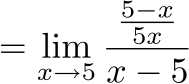 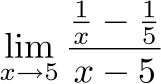 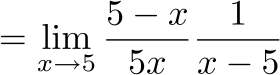 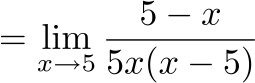 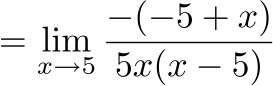 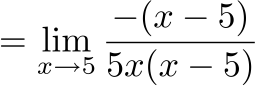 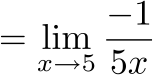 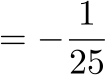 On met sur le même dénominateur, et on brasse.
Faites les exercices suivants
Section 1.5 # 28
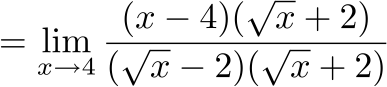 Exemple:
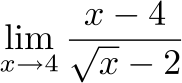 on multiplie par le conjugué,
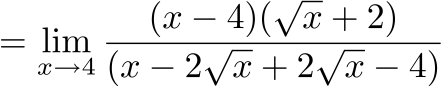 on développe,
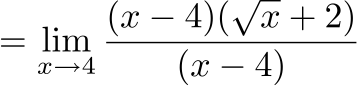 on simplifie, car x n’est 
pas égale à 4,
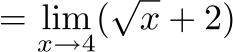 et on évalue.
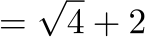 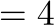 mise en évidence
différence 
de carré
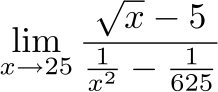 conjugué
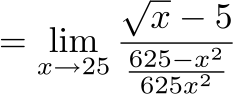 Exemple:
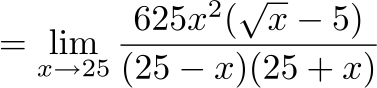 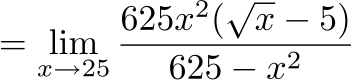 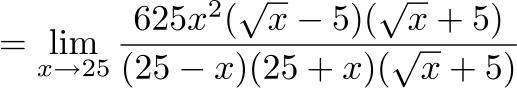 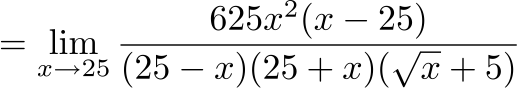 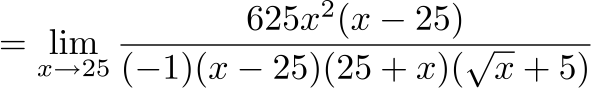 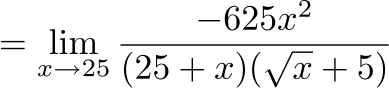 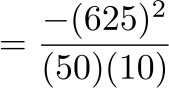 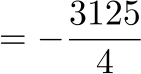 Faites les exercices suivants
Section 1.5 # 29 et 30
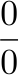 Pour lever les indéterminations      on a les techniques suivantes
Factorisation.
   Division polynomiale.
   Mettre sur le même dénominateur.
   Multiplier par le conjugué.
Le tout dans l’optique de simplifier les facteurs qui donnent zéro au dénominateur et au numérateur.
Aujourd’hui, nous avons vu
près de zéro
près de zéro
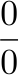 L’indétermination
Techniques pour lever l’indétermination
= ???
Factorisation.
   Division polynomiale.
   Mettre sur le même dénominateur.
   Multiplier par le conjugué.
Devoir:
Section 1.5